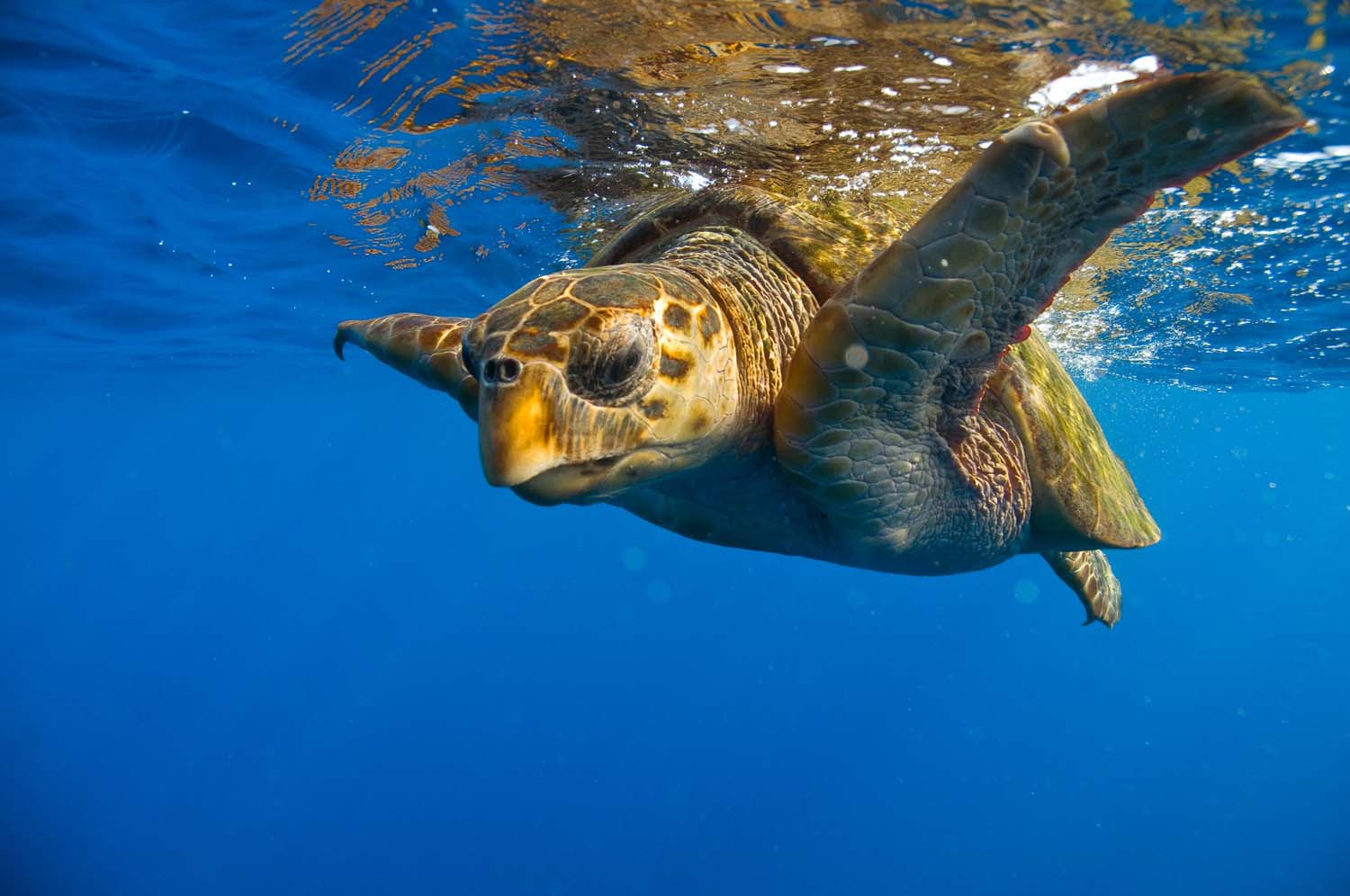 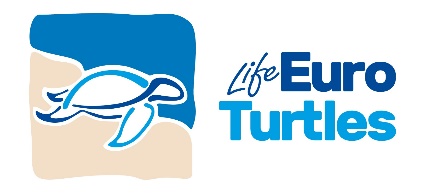 Με τις χελώνες στη θάλασσα
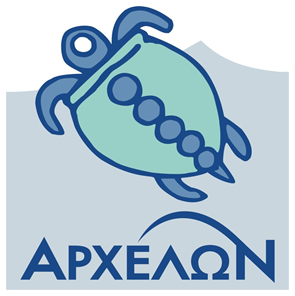 Photo: Marta Granville
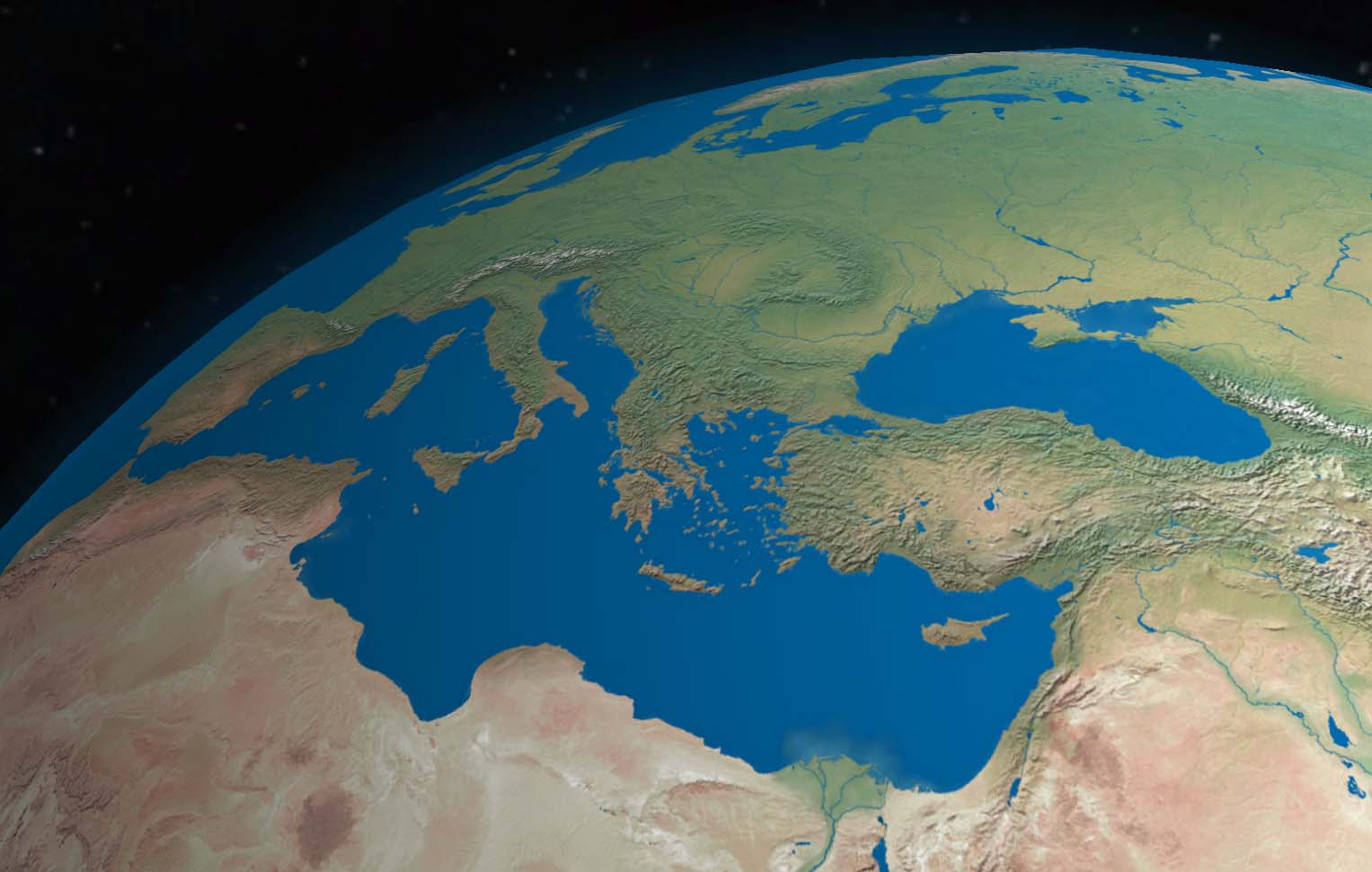 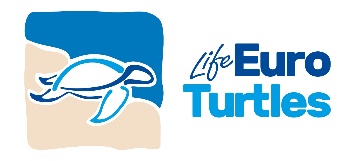 Η Μεσόγειος σήμερα: 
η μόνη θάλασσα ανάμεσα σε 3 ηπείρους
Μεσόγειος, σήμερα: η μόνη θάλασσα ανάμεσα σε 3 ηπείρους
Photo: NASA/Goddard Space Flight Center
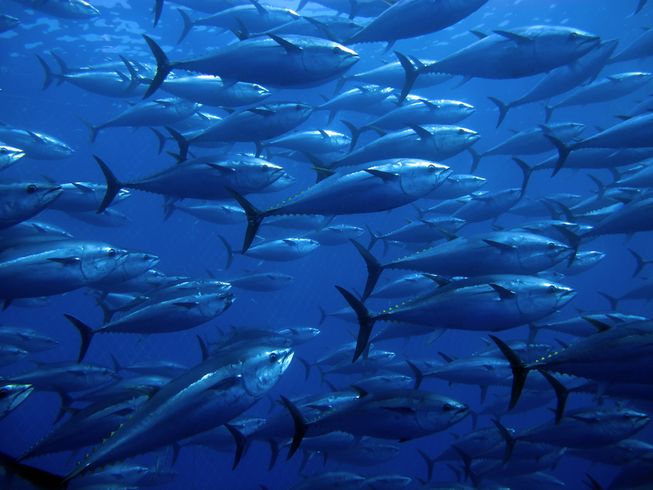 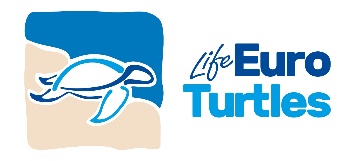 Πέλαγος: μεγάλα κοπάδια ψαριών, αλλά λίγα είδη
Πέλαγος: μεγάλα κοπάδια αλλά από λίγα είδη
Π.χ. τόννοι
Photo: Ugo Montaldo/Shutterstock
Photo: Ugo Montaldo/Shutterstock
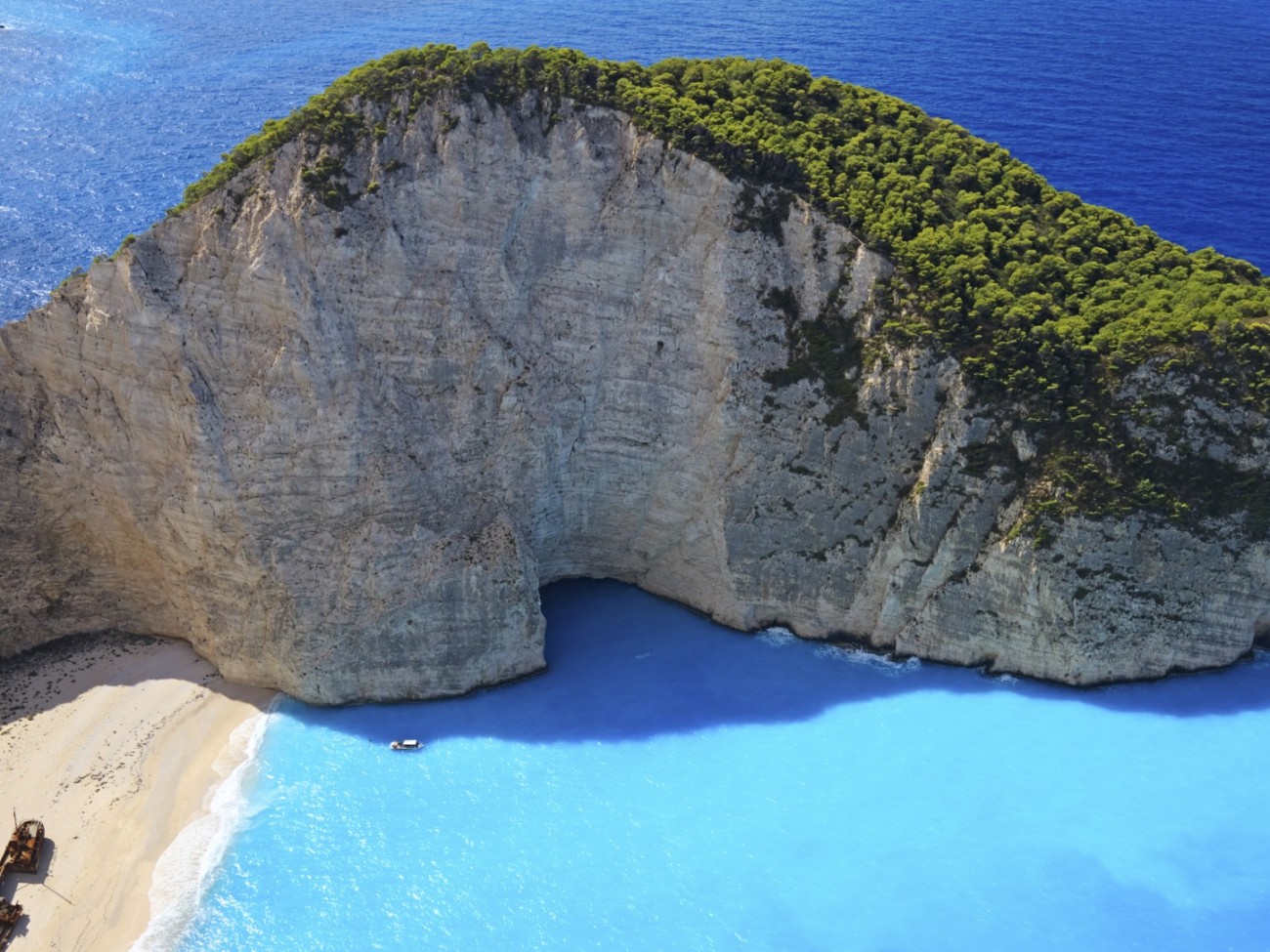 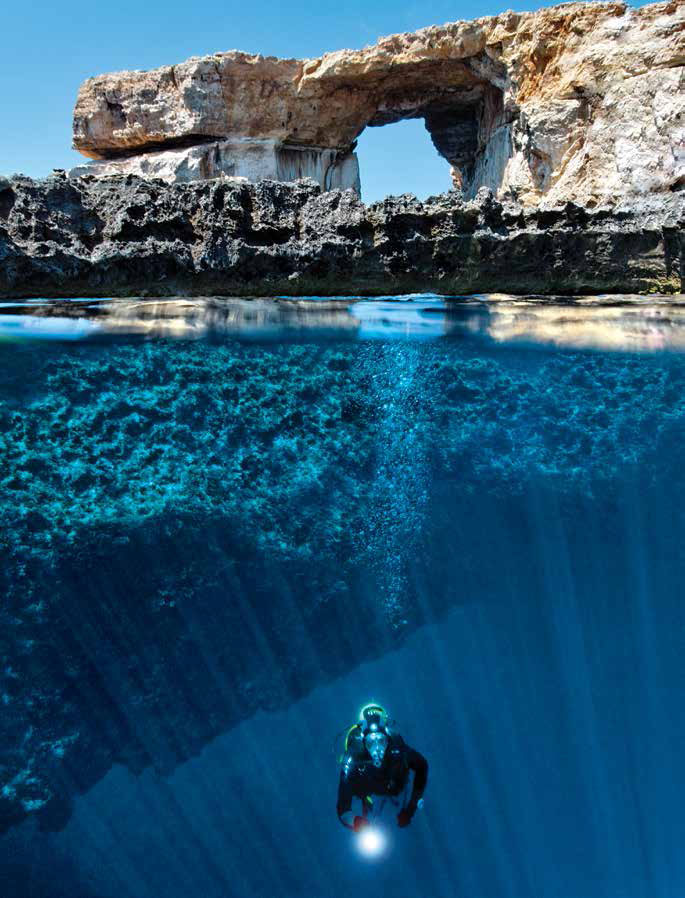 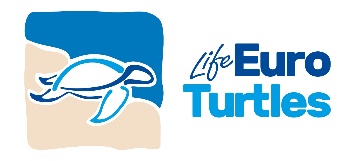 Βραχώδεις ακτές: έχουν πολλές κρυψώνες, φιλοξενούν πολλά διαφορετικά ζώα
Βραχώδεις ακτές: πολλές κρυψώνες, πολλά διαφορετικά ζώα
…στη στεριά
…και στη θάλασσα
Photo: Tobias Friedrich
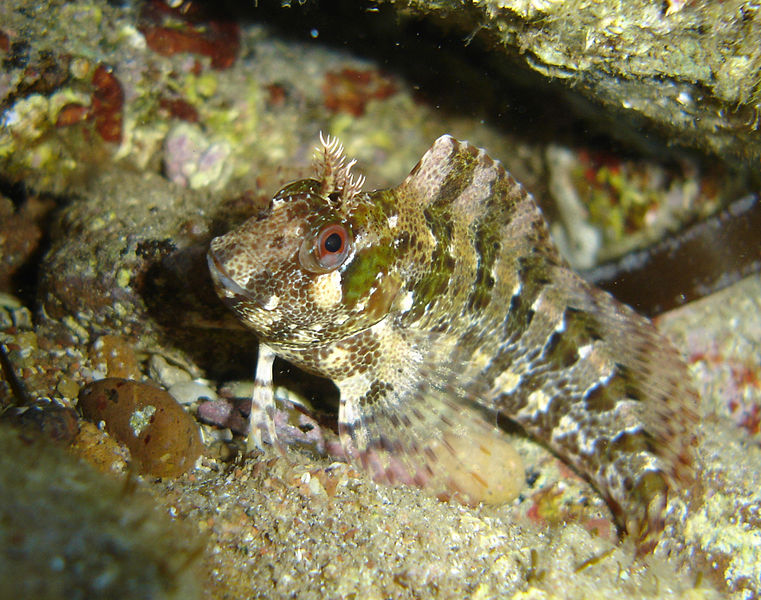 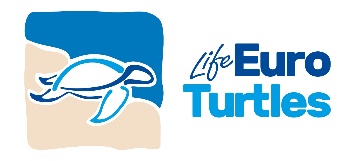 Βραχώδεις ακτές: …πολλά μικρά ψάρια
…μικρά ψάρια…
Π.χ. σαλιάρες
Photo: Frédéric Pointel
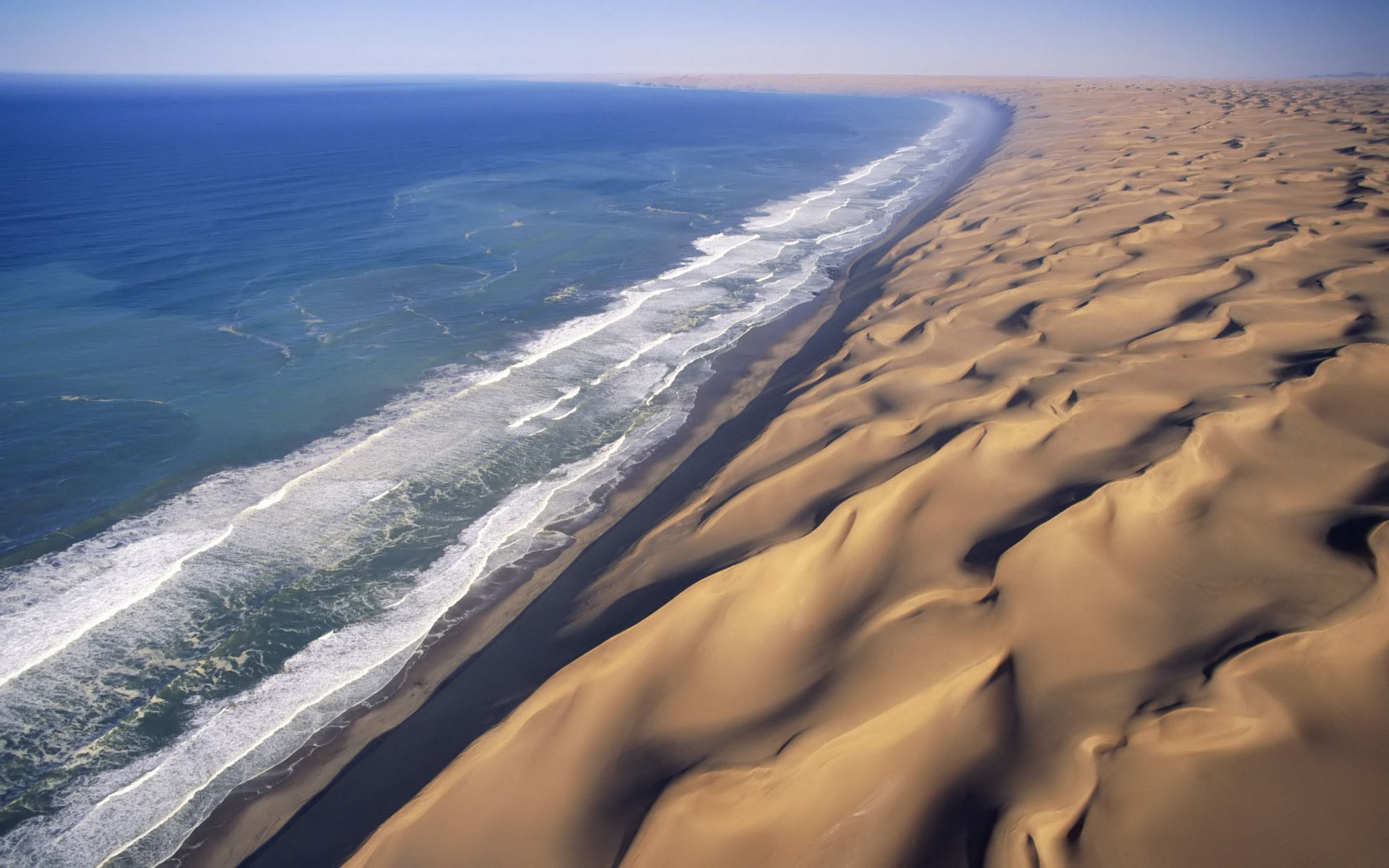 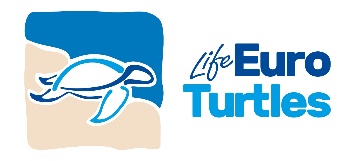 Αμμώδεις παραλίες: άμμος που διαρκώς μετακινείται
Αμμώδεις παραλίες: μετακινούμενη άμμος
Τα κύματα φέρνουν νέα άμμο
Ο άνεμος σπρώχνει την άμμο προς τη στεριά
Source: http://libguides.northwestern.edu/c.php?g=319610&p=2136014
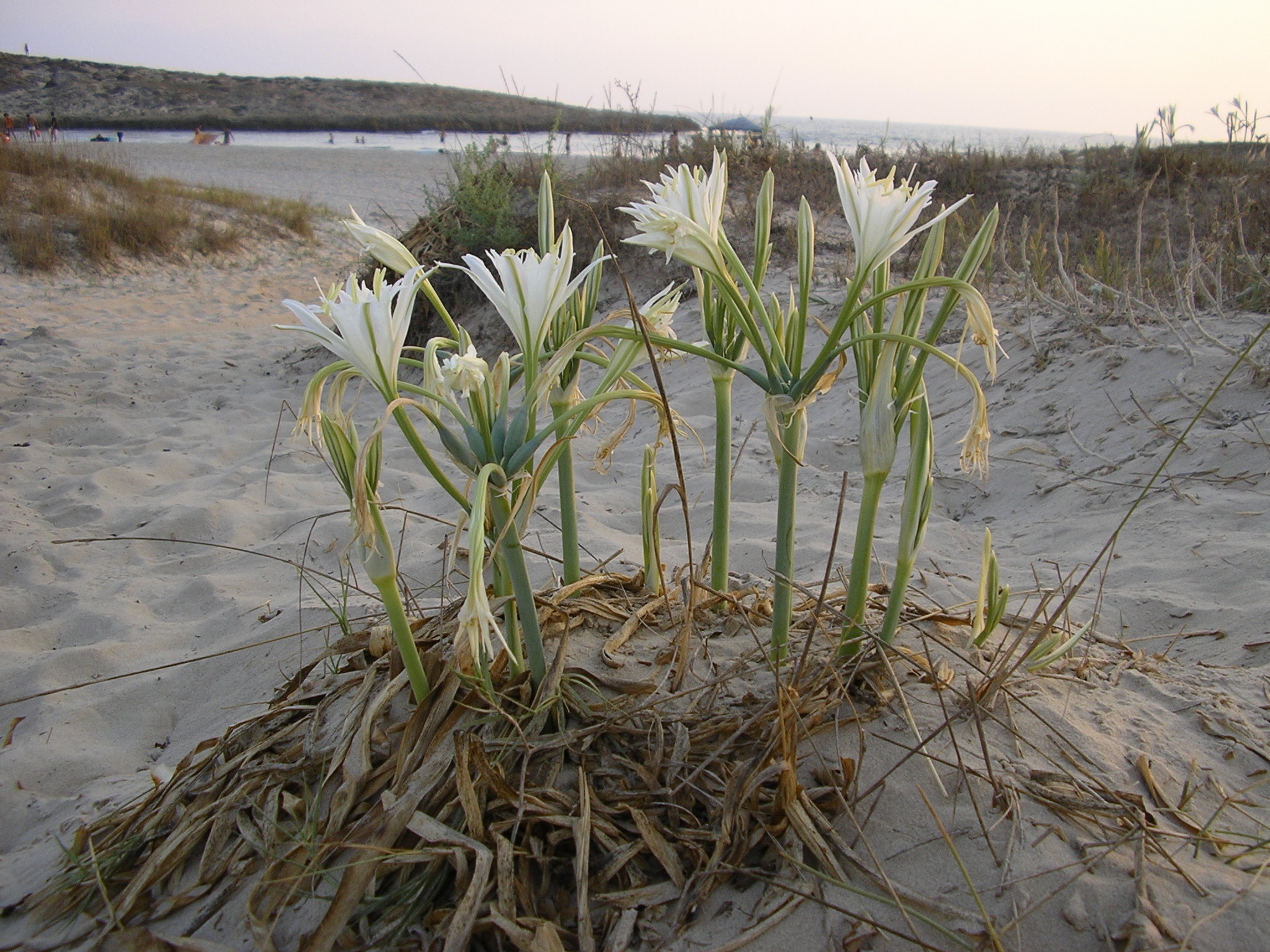 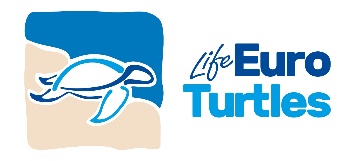 Αμμώδεις παραλίες: Τα φυτά στερεώνουν με τις ρίζες τους την άμμο
…αμμόφιλα φυτά σταθεροποιούν την άμμο
Κρίνος της άμμου
Photo: Zvika
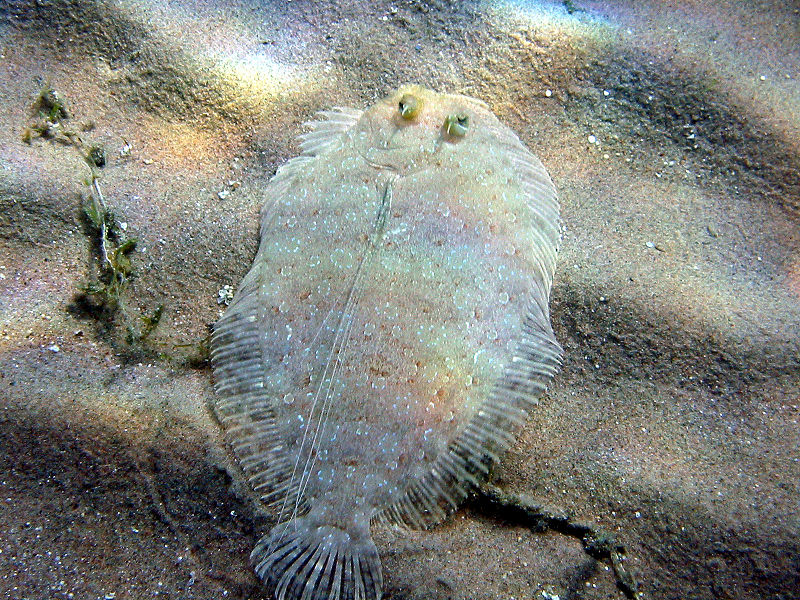 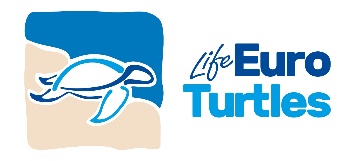 Αμμώδεις παραλίες: 
Τα ζώα κρύβονται στην άμμο
…ζώα κρύβονται στην άμμο
Οι γλώσσες μιμούνται τα χρώματα της άμμου
Photo: Photo2222/Wikipedia
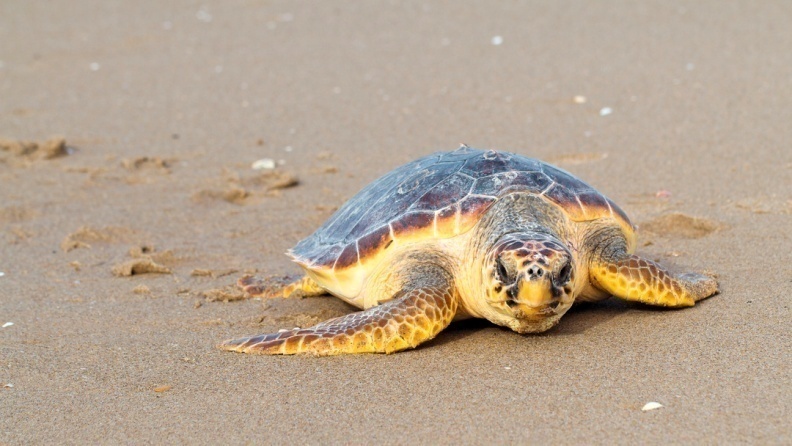 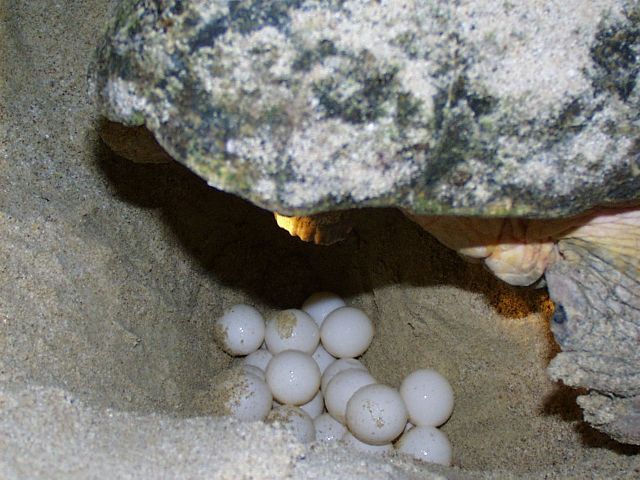 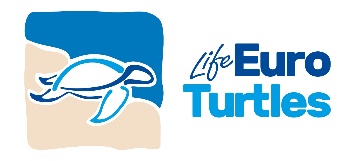 Αμμώδεις παραλίες: 
Εδώ γεννούν οι θαλάσσιες χελώνες
Οι χελώνες γεννούν σε παραλίες
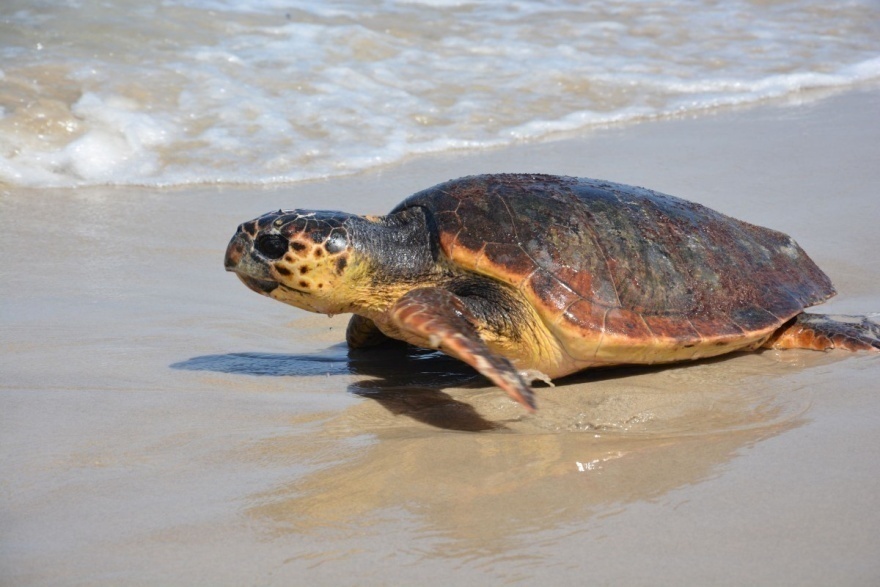 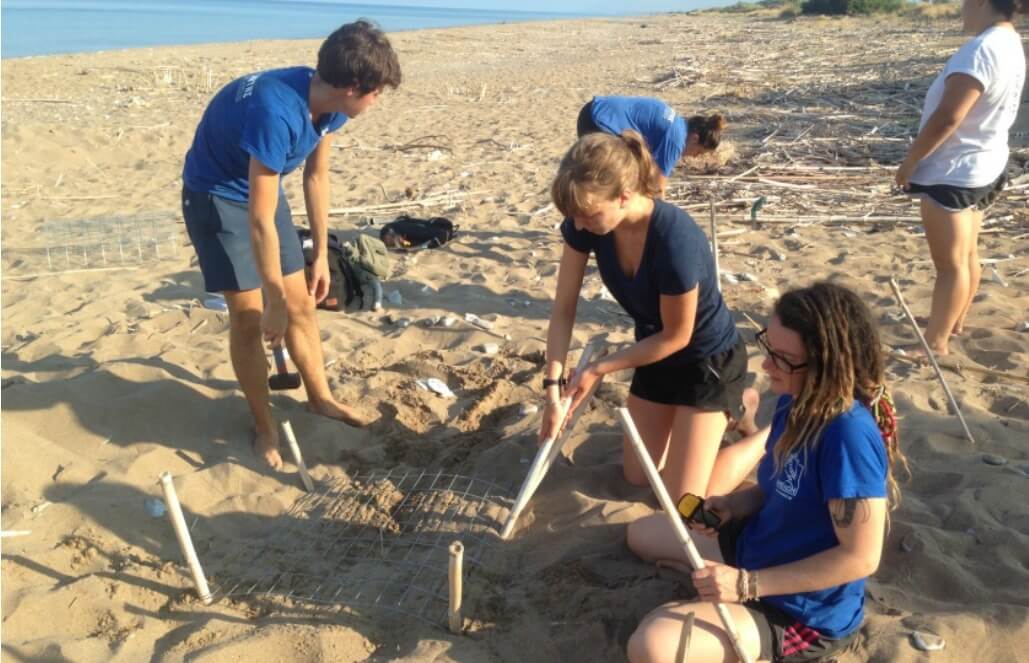 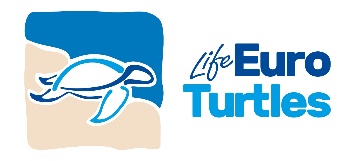 Ο ΑΡΧΕΛΩΝ με εθελοντές προστατεύει τις φωλιές, από ανθρώπους και θηρευτές
επιστήμονες προστατεύουν φωλιές από λουόμενους και θηρευτές
Το πλέγμα εμποδίζει τις αλεπούδες να σκάψουν
Οι πάσσαλοι δείχνουν στους ανθρώπους πού να μη βάλουν ομπρέλες
© ARCHELON
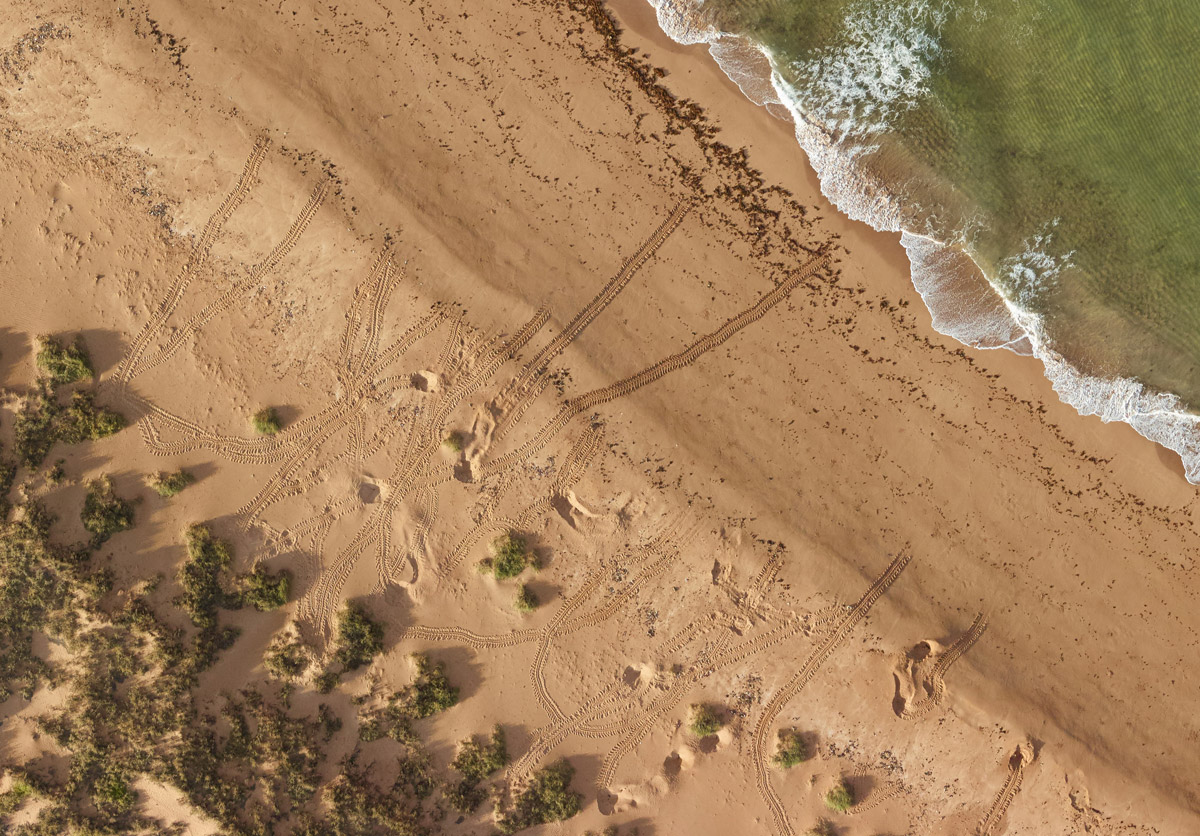 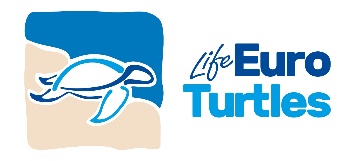 Οι επιστήμονες καταμετρούν με drone τις φωλιές
καταμετρούν με drone τις φωλιές
Drone με φωτογραφική μηχανή
Ίχνη χελωνών
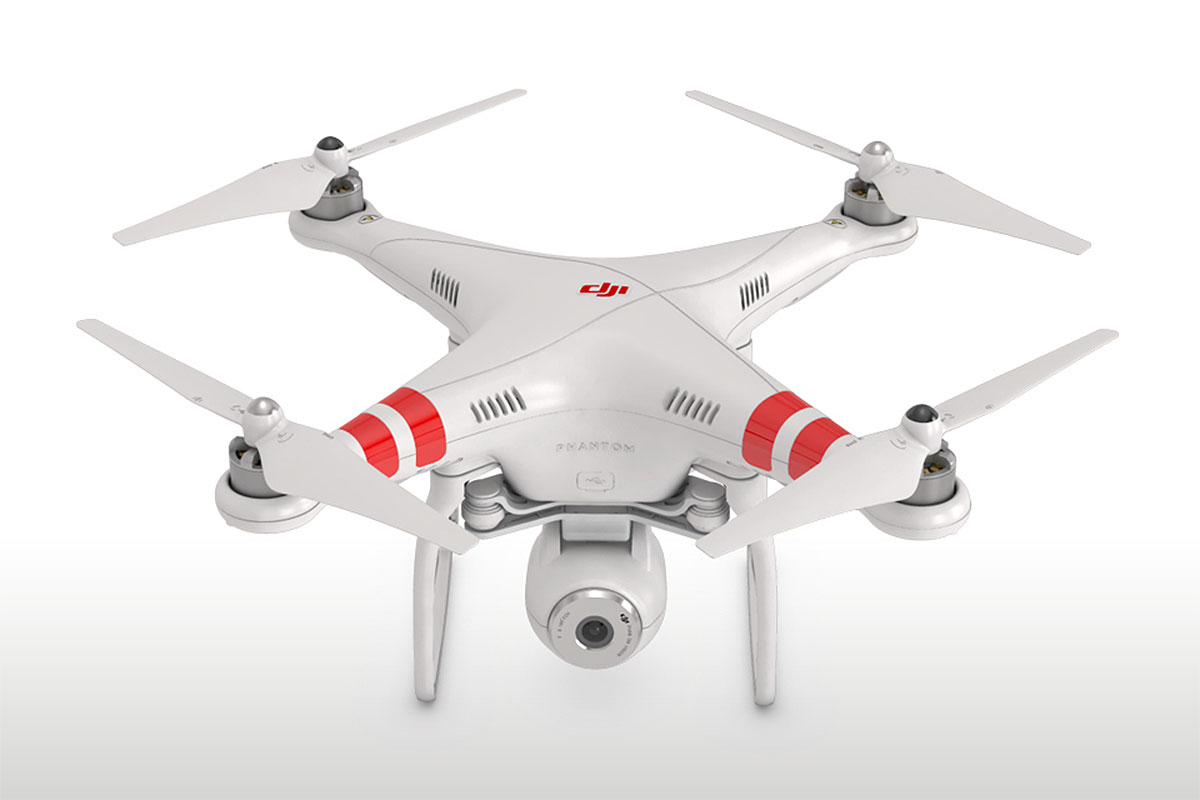 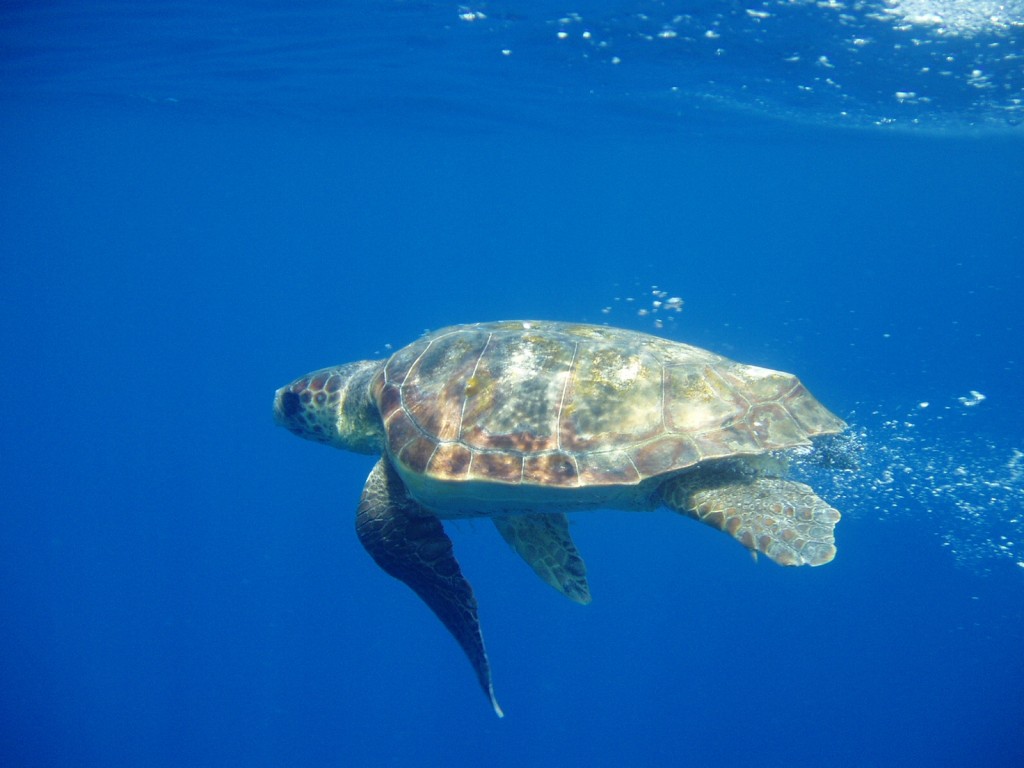 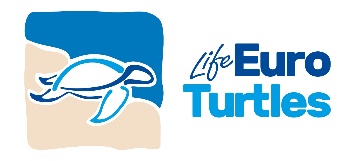 Κάθε χελώνα ταξιδεύει δεκάδες χρόνια στη θάλασσα
Χελώνες ταξιδεύουν χρόνια στη θάλασσα
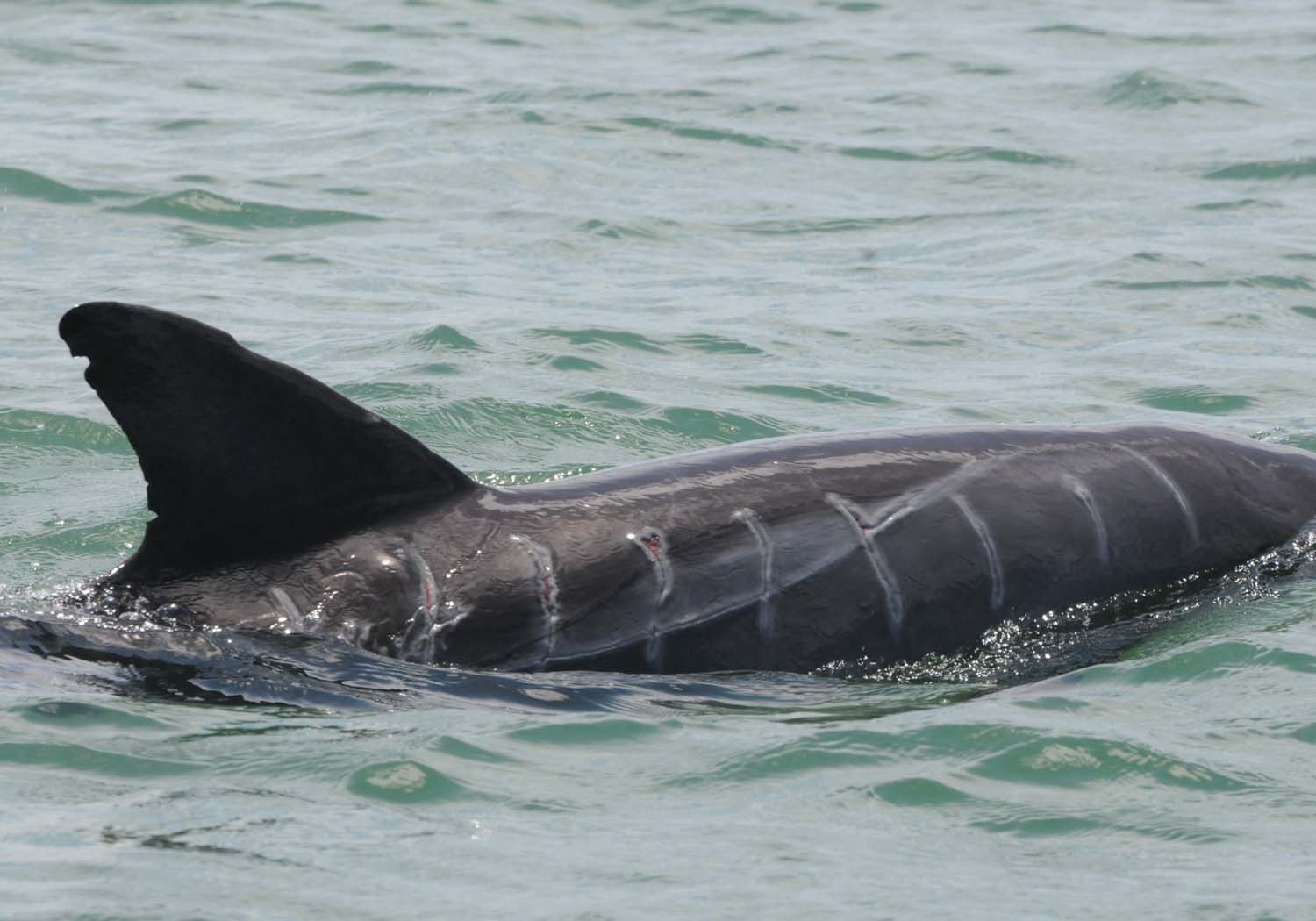 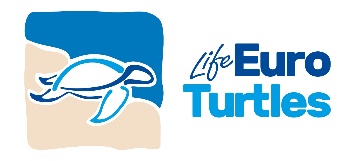 Τα θαλάσσια ζώα κινδυνεύουν από τους έλικες μικρών και μεγάλων σκαφών
Όλα τα θαλάσσια ζώα κινδυνεύουν από τους έλικες
Χαρακτηριστικές πληγές από έλικα
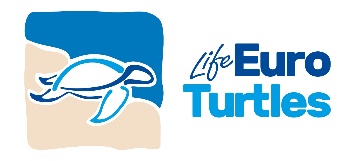 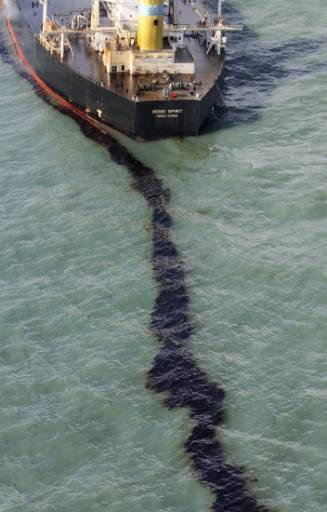 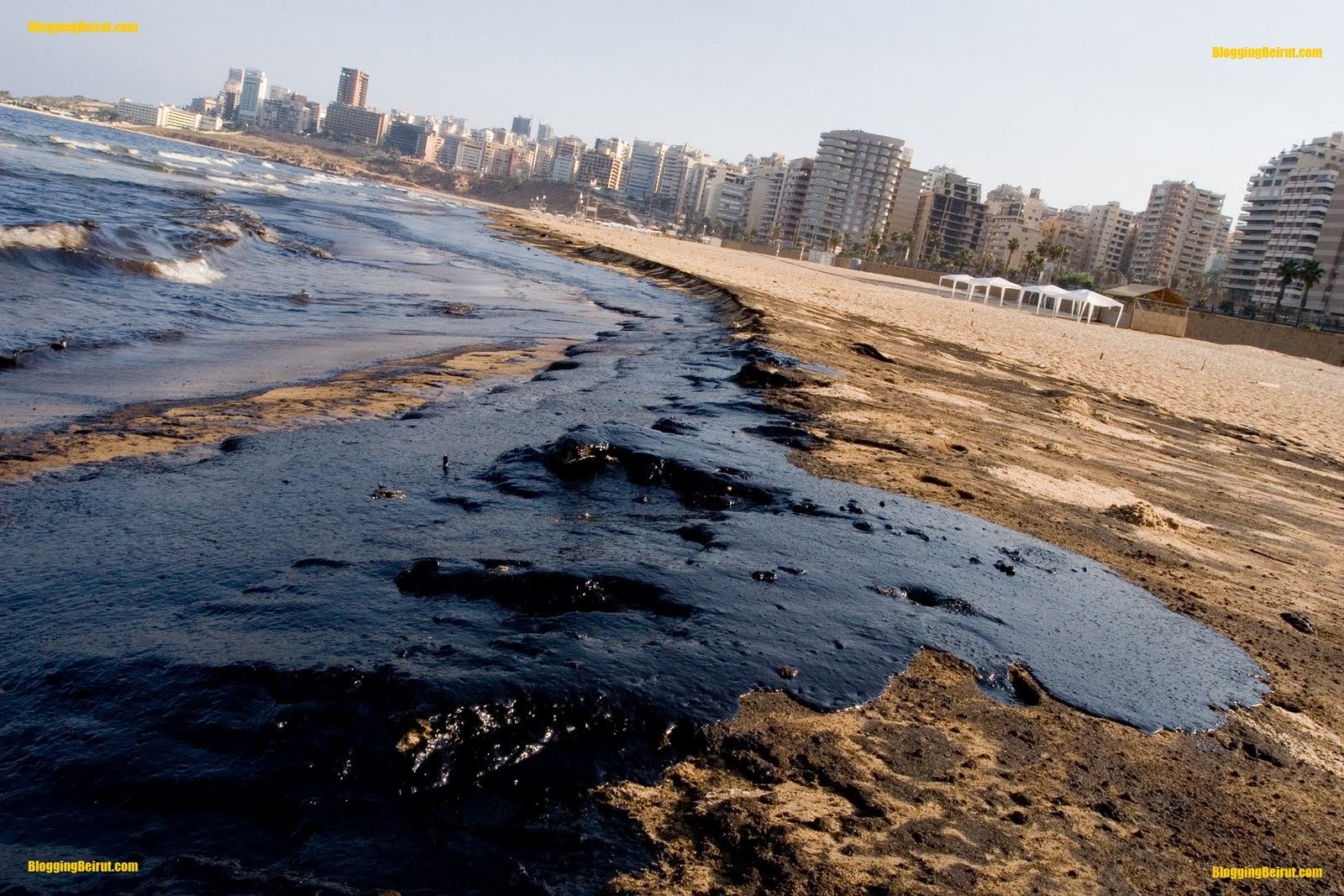 …κινδυνεύουν από τη ρύπανση
…από τη ρύπανση
Photo: Yun Seok-ee/AP
…κινδυνεύουν από το πολύ ψάρεμα
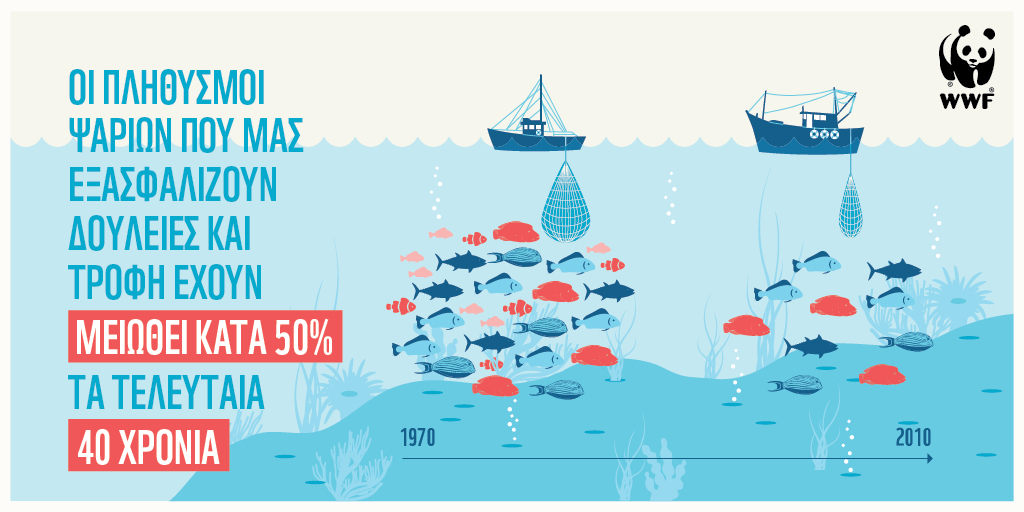 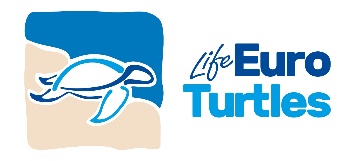 …από το υπερβολικό ψάρεμα
https://www.zoosos.gr/ereuna-apokaluptei-50-tis-thalassias-zois-exei-eksafanistei/
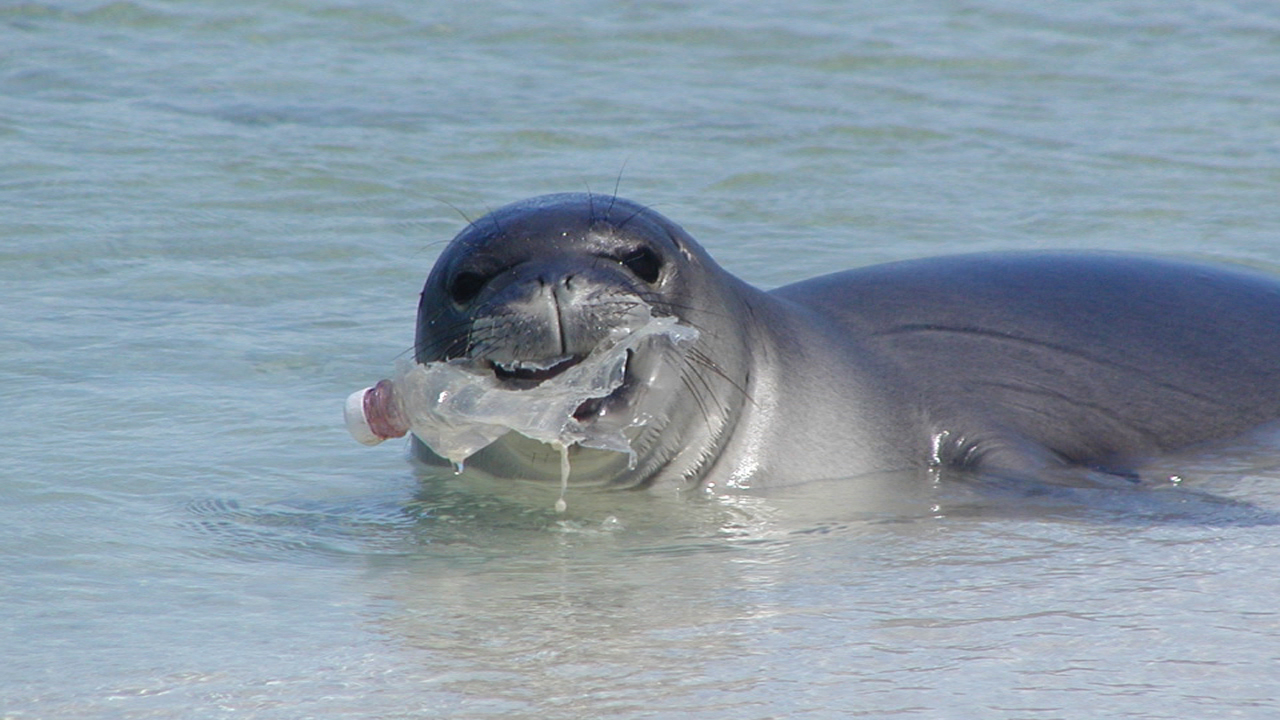 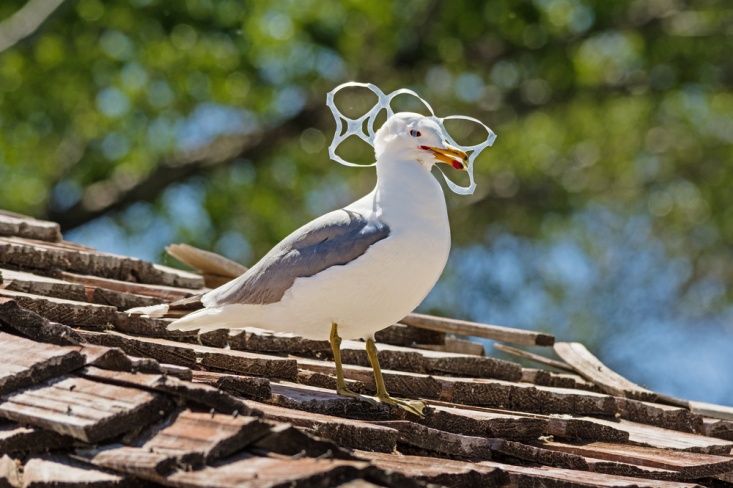 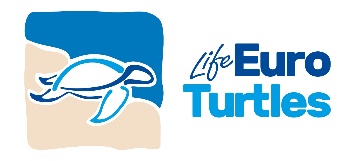 Photo Courtesy NOAA
…κινδυνεύουν από τα πλαστικά
…από τα πλαστικά
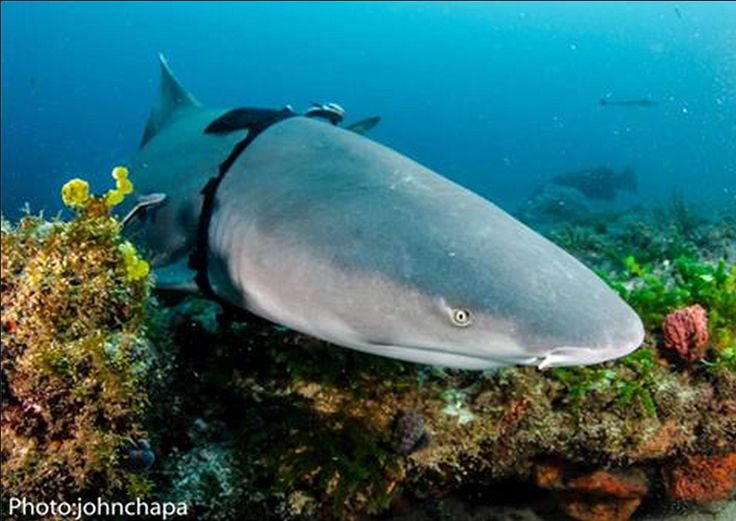 Photo: Tom Grundy
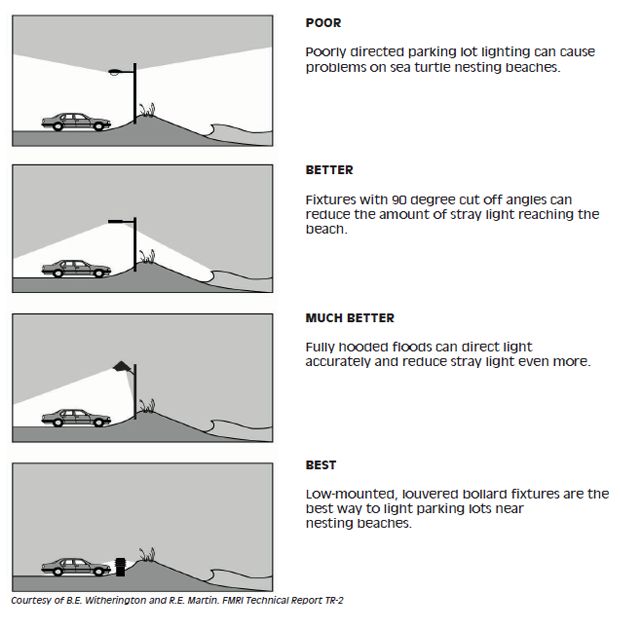 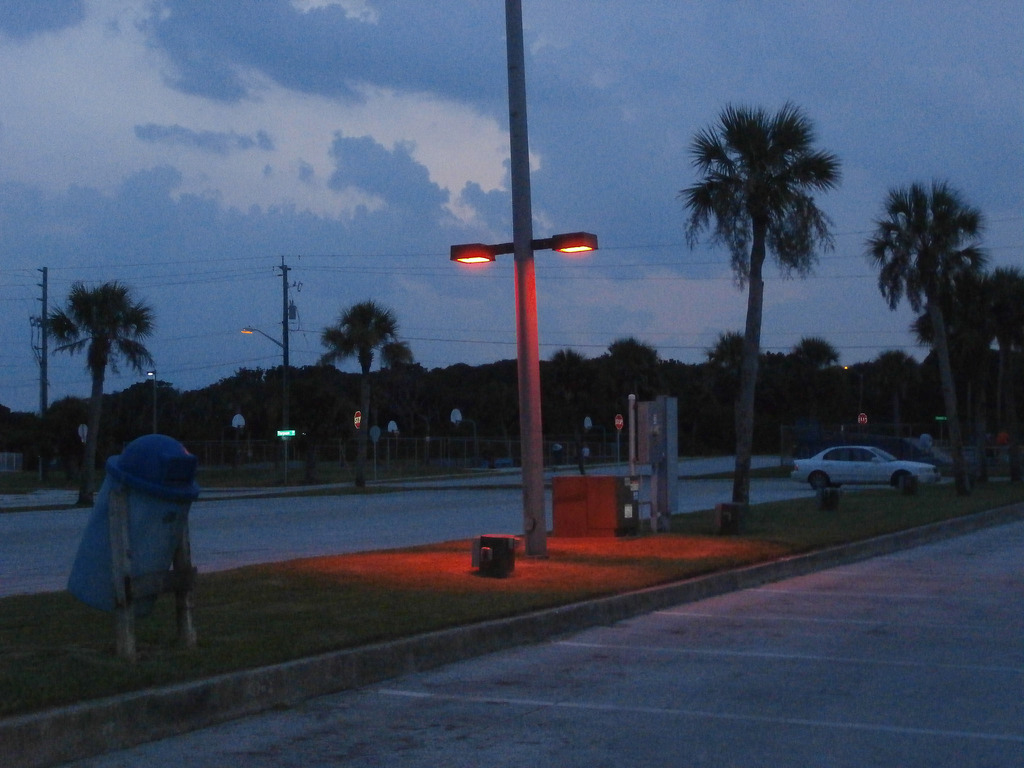 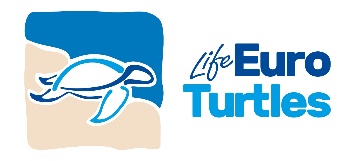 Λύσεις υπάρχουν: Σωστός φωτισμός στις παραλίες
Τα λάθος φώτα στραβώνουν τις χελώνες
Λύσεις υπάρχουν: ειδικά φώτα στις παραλίες
Τα σωστά φώτα φωτίζουν μόνο όπου χρειάζεται
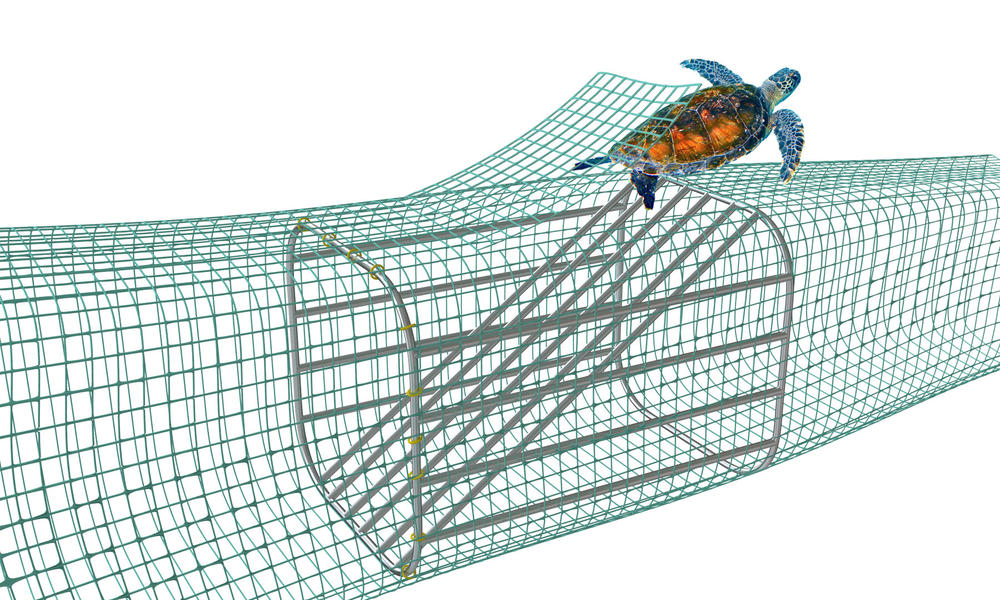 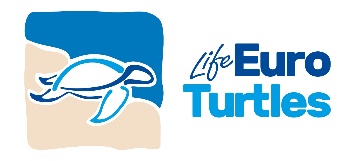 Λύσεις υπάρχουν: Δίχτυα με ειδική έξοδο για τις χελώνες
«έξοδος κινδύνου» για χελώνες στα δίχτυα
…αλλά οι χελώνες βγαίνουν από μια ειδική καταπακτή
Το σαν σάκος δίχτυ μιας τράτας μαζεύει τα ψάρια
Richard Bornemann/WWF-US
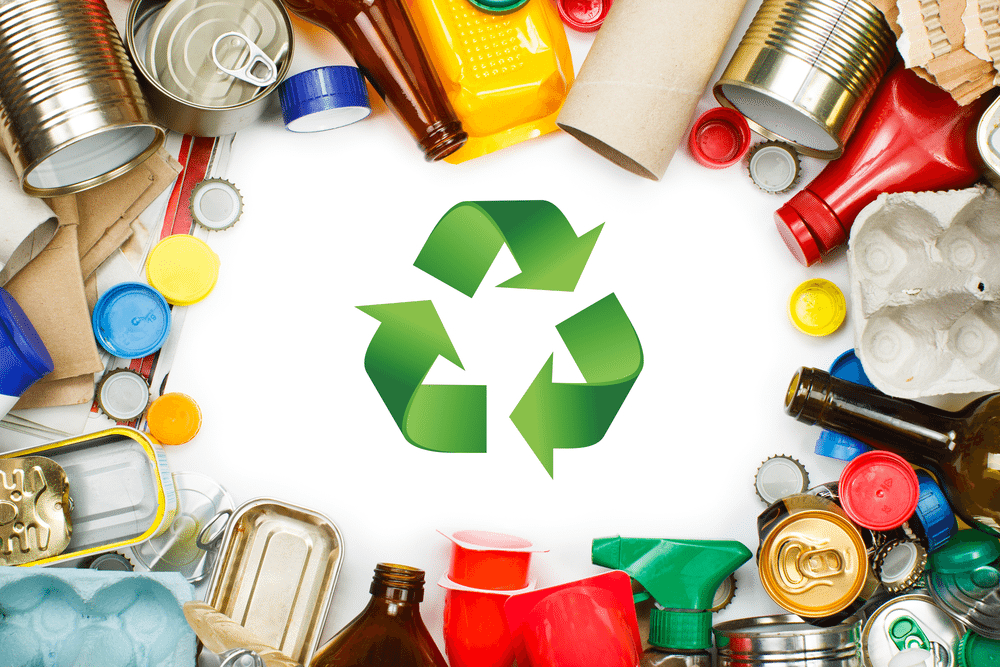 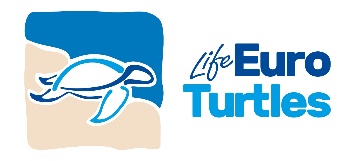 Λύσεις υπάρχουν: 
Ανακύκλωση των σκουπιδιών
…ανακύκλωση πλαστικών
Έτσι θα λιγοστέψουν τα πλαστικά που καταλήγουν στη θάλασσα
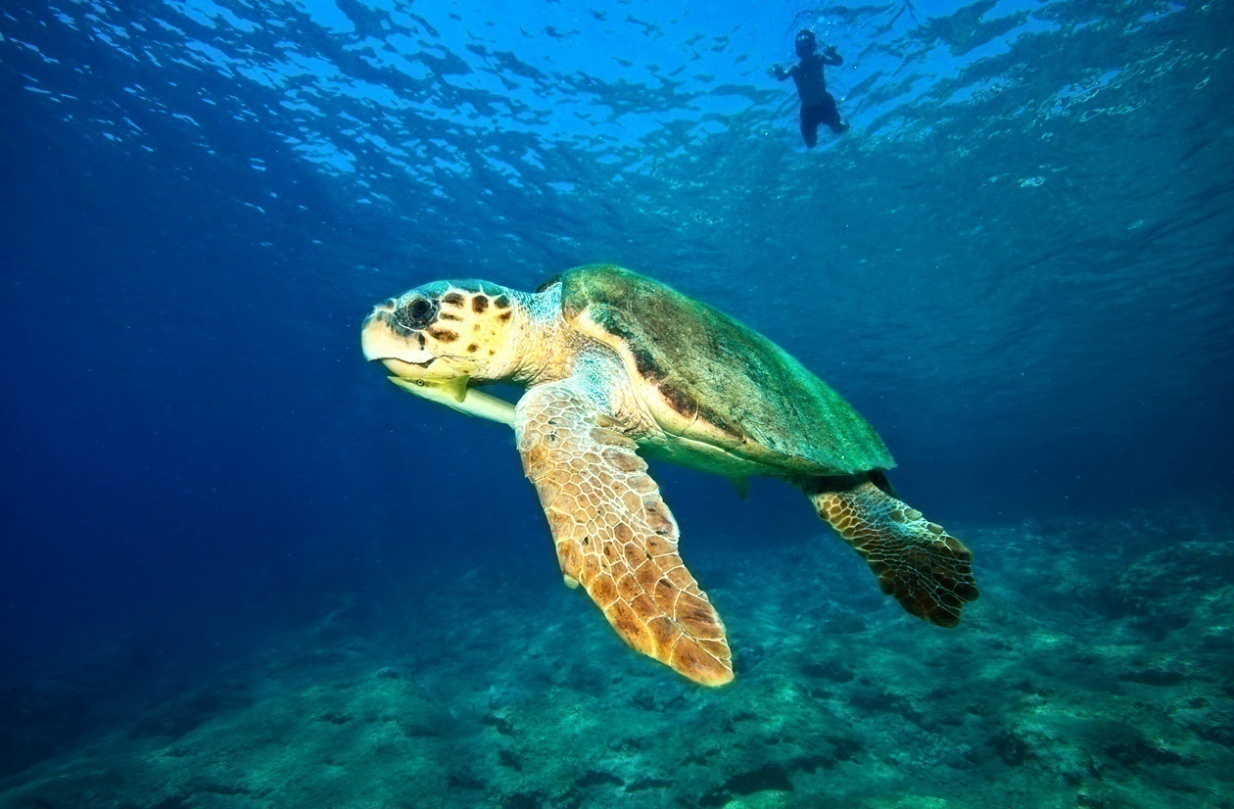 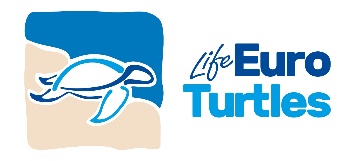 Είμαστε μαζί στη Μεσόγειο
Αν δεν μπορέσω εγώ να ζήσω…
Είμαστε μαζί στη Μεσόγειο: αν δεν μπορέσουν οι χελώνες να ζήσουν ούτε εμείς θα μπορέσουμε
…τότε δεν θα μπορέσω ούτε εγώ
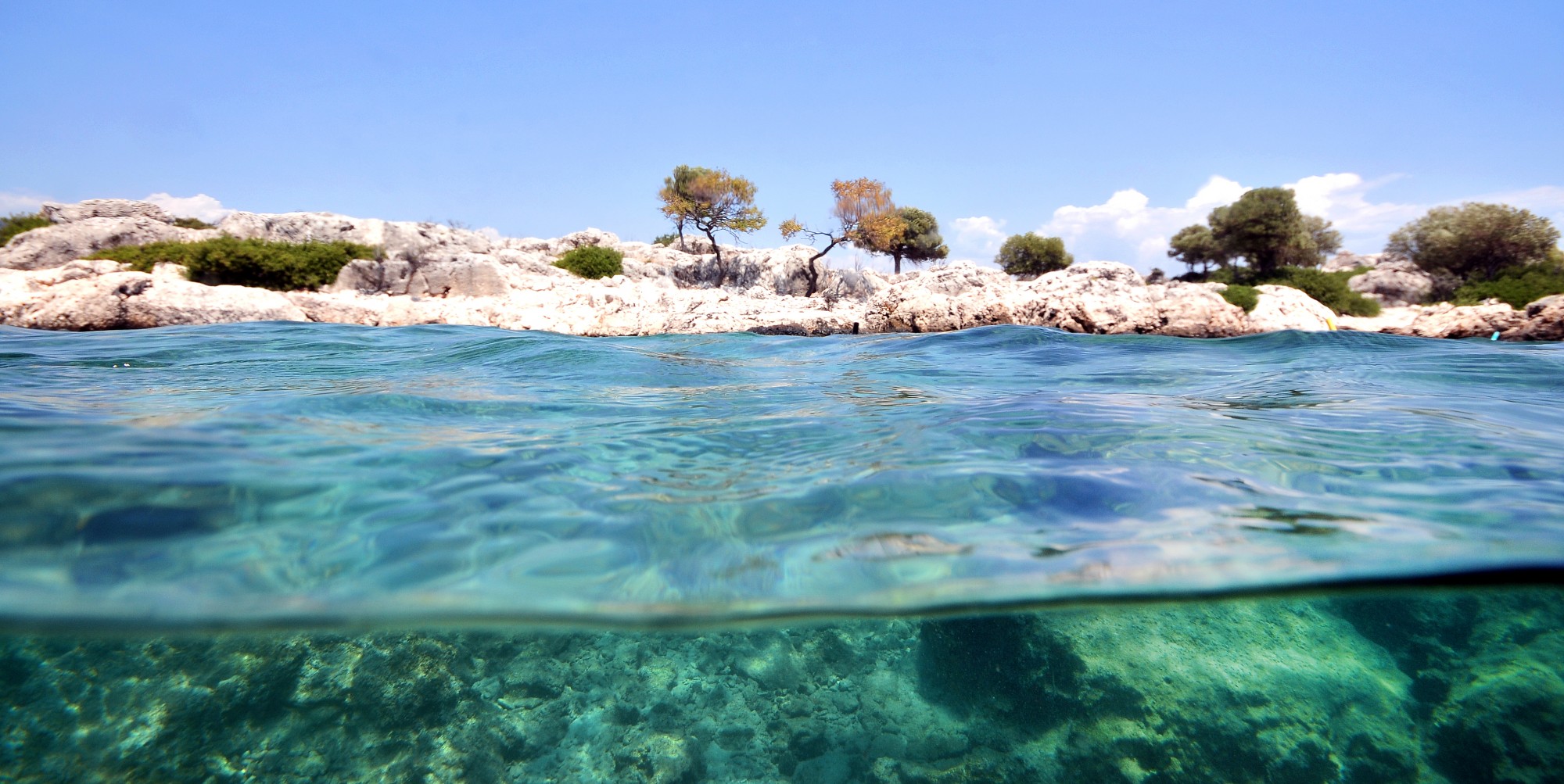 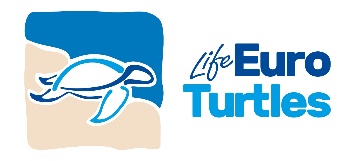 Αυτή η φωτογραφική παρουσίαση συνοδεύει το εκπαιδευτικό πακέτο με τίτλο «Με τις χελώνες στη θάλασσα»  του έργου LIFE EUROTURTLES .
Όλες οι εικόνες προέρχονται από το διαδίκτυο ή αποτελούν ιδιοκτησία του ΑΡΧΕΛΩΝ. Δεν προορίζονται για χρήση εκτός της παρουσίασης χωρίς σχετική αναφορά στο έργο LIFE EUROTURTLES και την πηγή από την οποία προέρχονται και χωρίς σχετική άδεια.
Ερμηνεία περιβάλλοντος: Βασίλης Χατζηρβασάνης
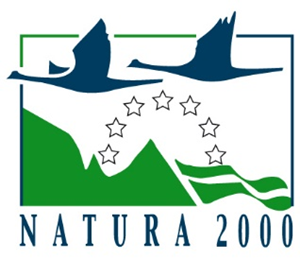 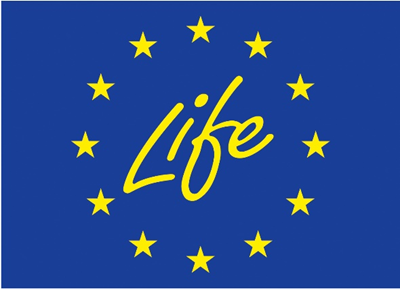 Συλλογικές δράσεις για τη βελτίωση των μέτρων διατήρησης των Ευρωπαϊκών πληθυσμών θαλάσσιων χελωνών (LIFE15NAT/HR/000997). Το Έργο εντάσσεται στο πρόγραμμα χρηματοδότησης LIFE της Ευρωπαϊκής Ένωσης / info@euroturtles.eu
Η παρουσίαση αυτή συνοδεύει το εκπαιδευτικό πακέτο με τίτλο «Με τις χελώνες στη θάλασσα» 
του έργου LIFE EUROTURTLES (LIFE15NAT/HR/000997) και έχει παραχθεί με τη συνεισφορά του
χρηματοδοτικού εργαλείου LIFE της ΕΕ. 
Το περιεχόμενο δεν αντικατοπτρίζει απαραίτητα τις επίσημες απόψεις της ΕΕ.
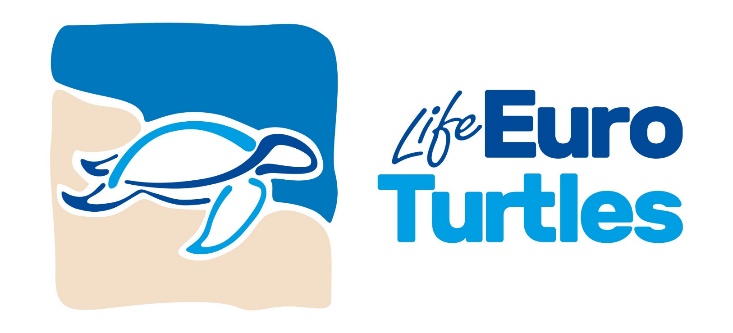 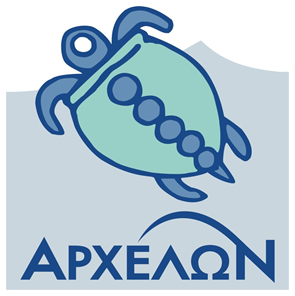 ΑΡΧΕΛΩΝ - Σύλλογος για την Προστασία της Θαλάσσιας Χελώνας:
http://www.archelon.gr/